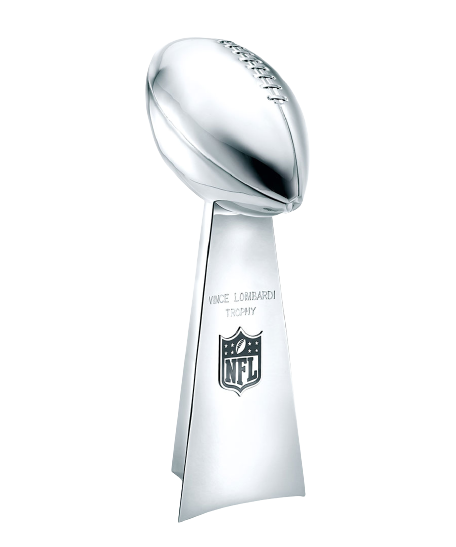 THIS   or   THAT
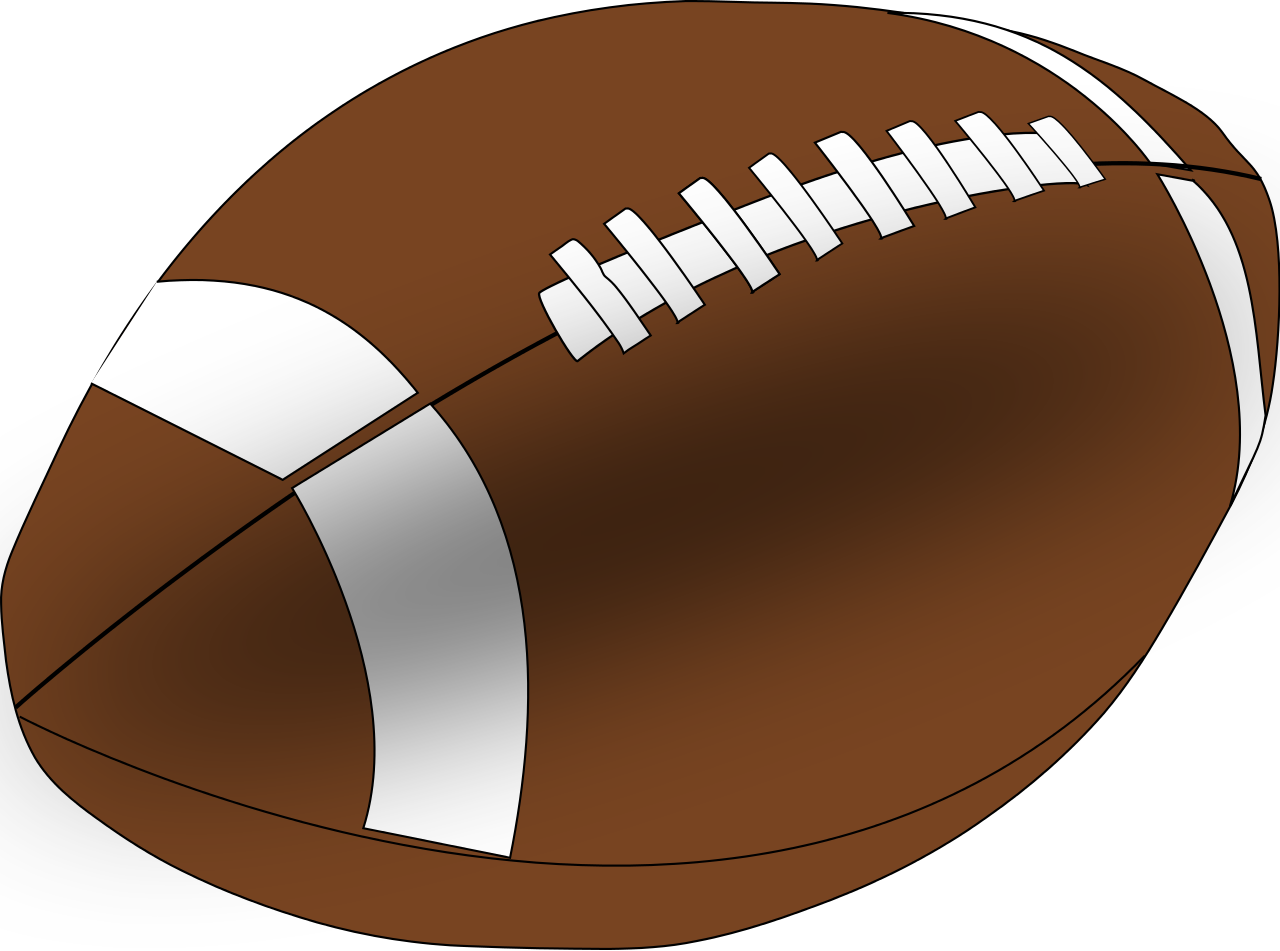 SUPERBOWL  EDITION
How to play...
Pick your “This or That” picture on each slide.
Watch the example so you know how to do the exercise
Do the exercise for 20 seconds
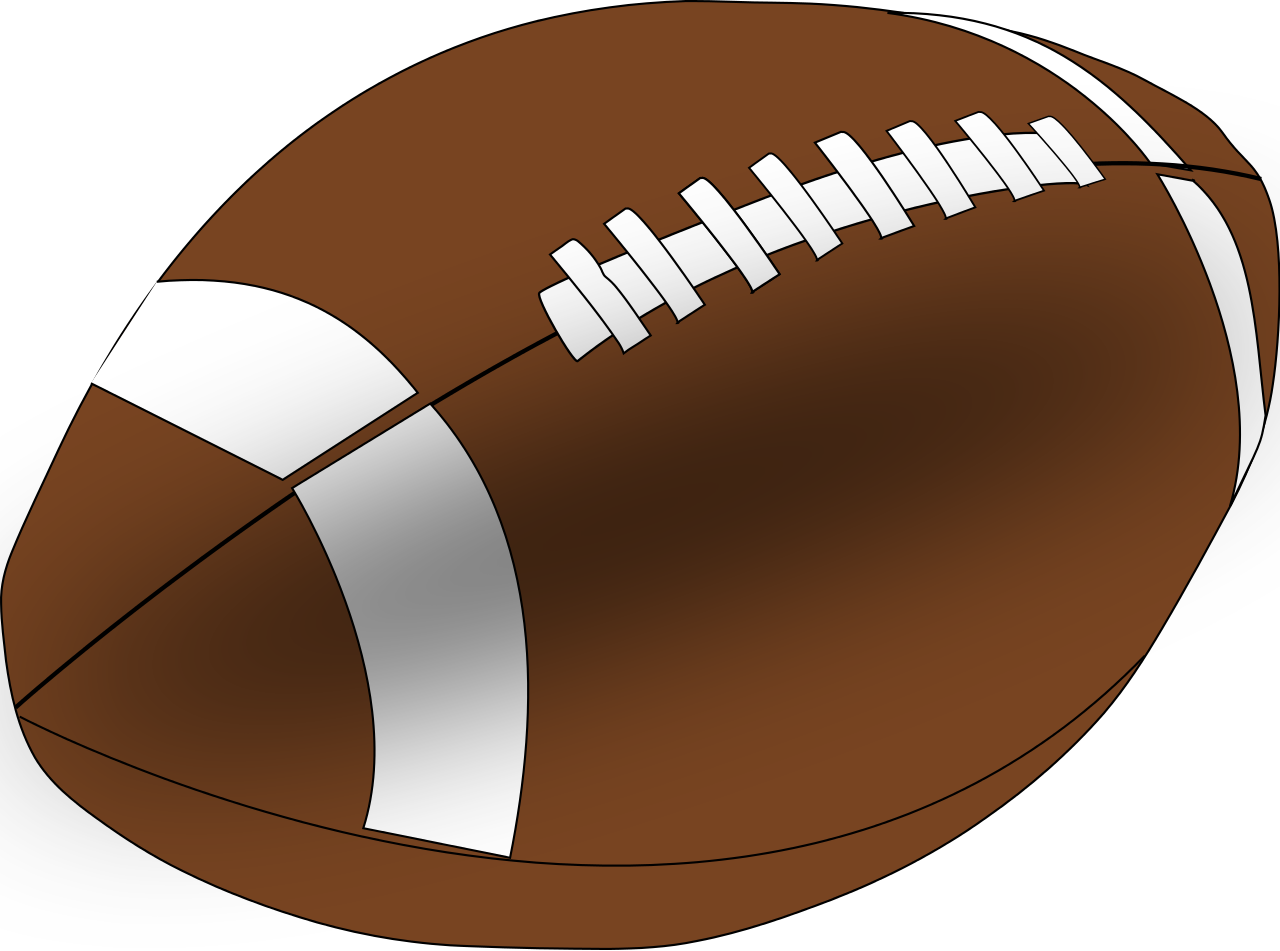 THIS
THAT
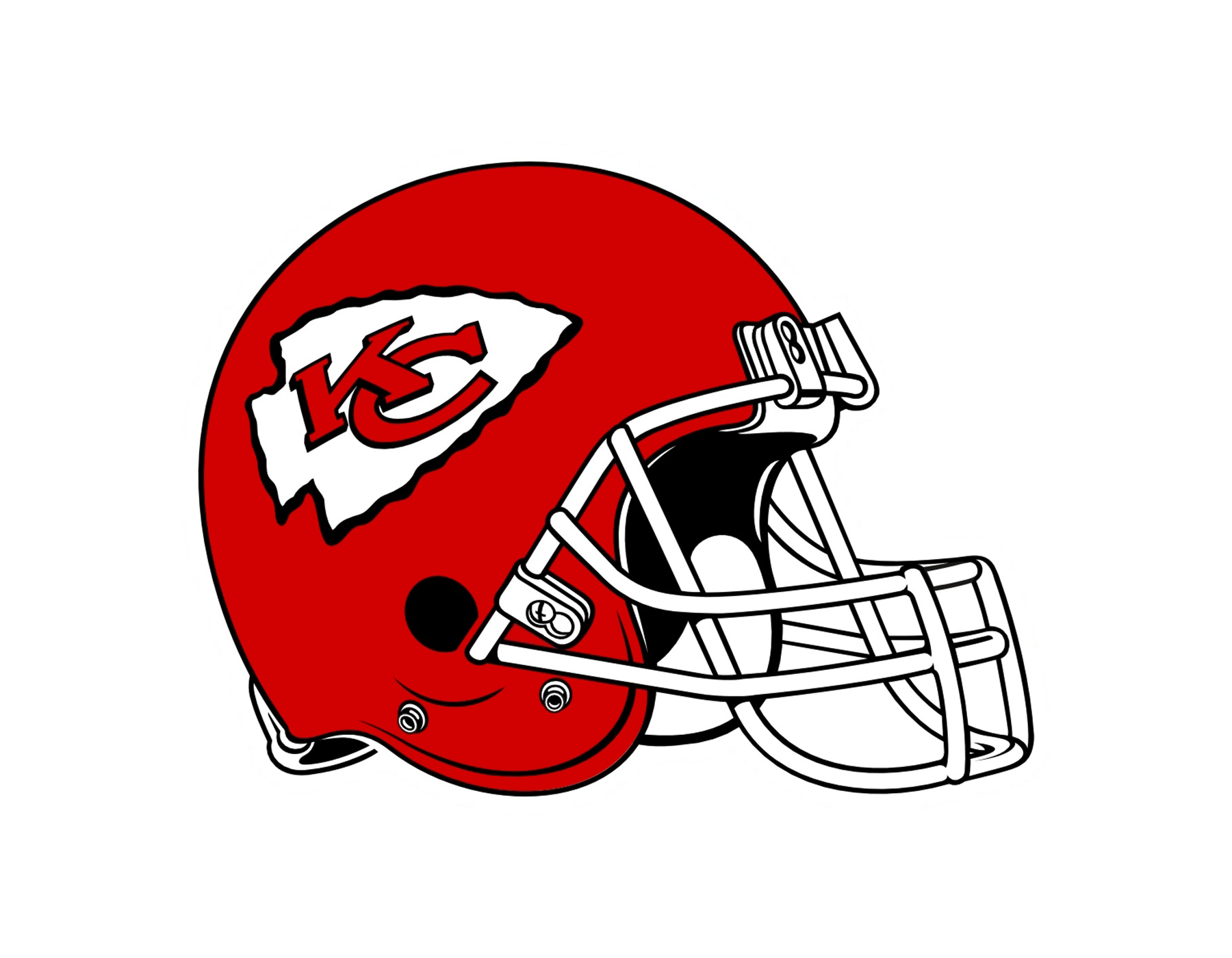 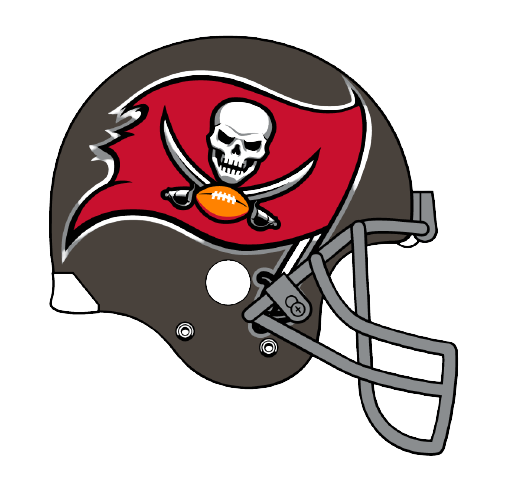 OR
THIS
THAT
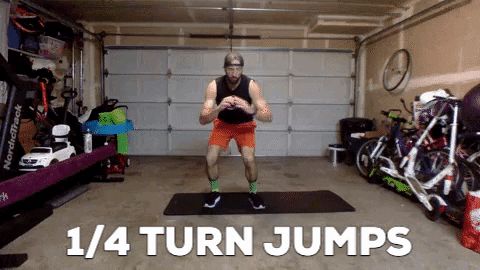 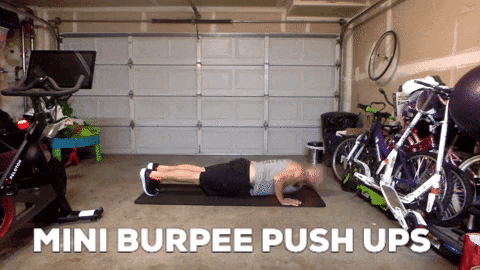 OR
THIS
THAT
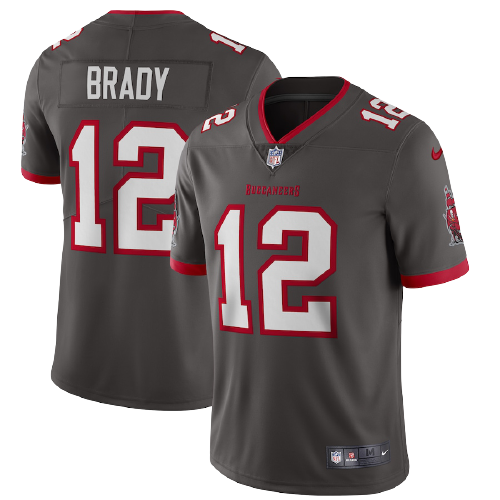 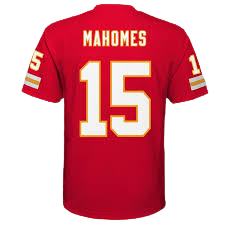 OR
THIS
THAT
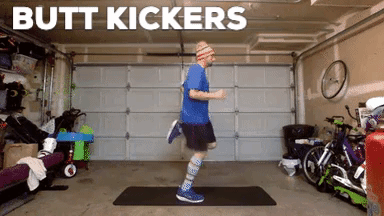 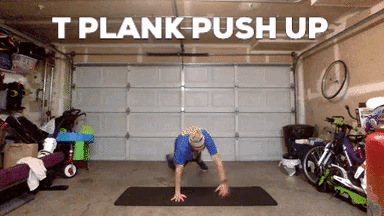 OR
THIS
THAT
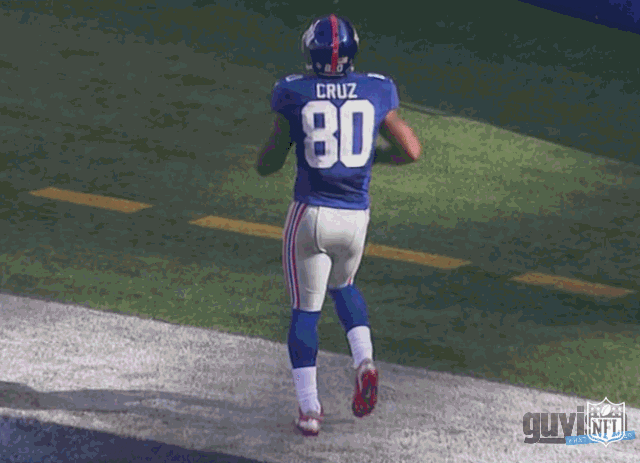 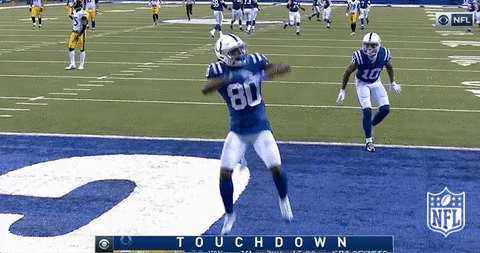 OR
THIS
THAT
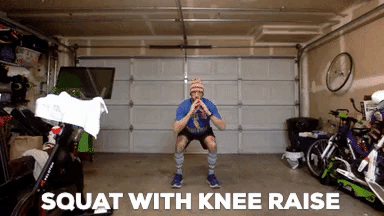 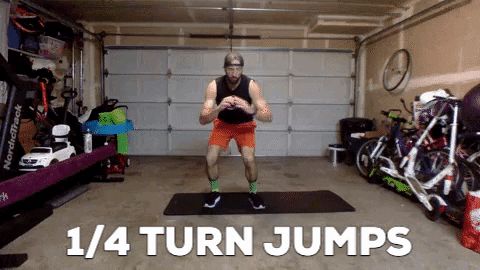 OR
THIS
THAT
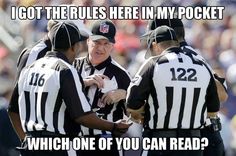 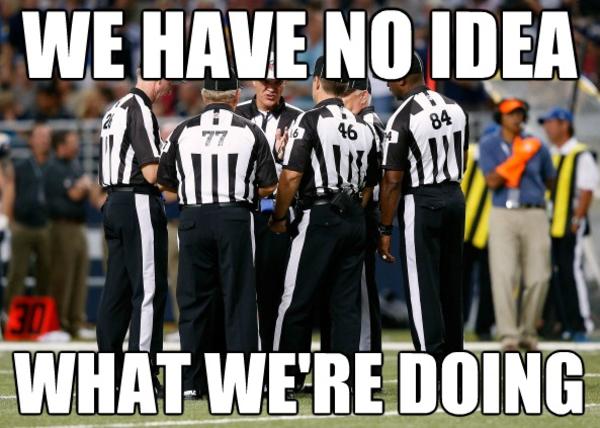 OR
THIS
THAT
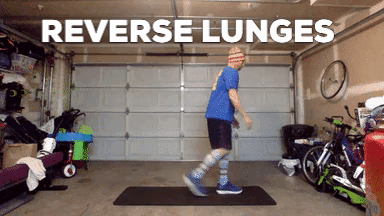 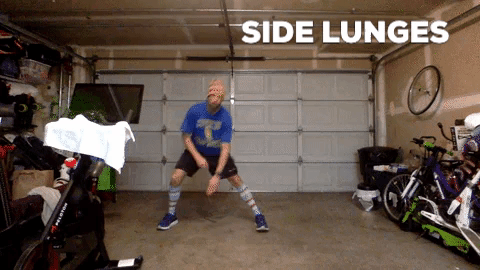 OR
THIS
THAT
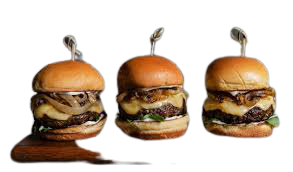 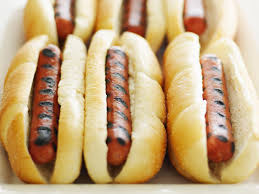 OR
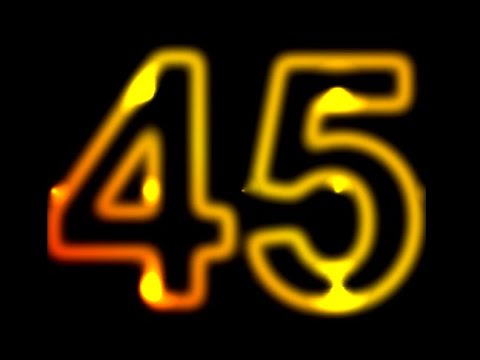 THIS
THAT
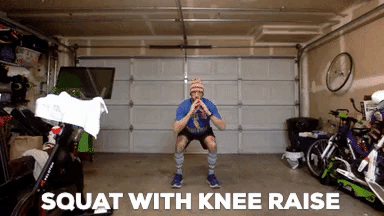 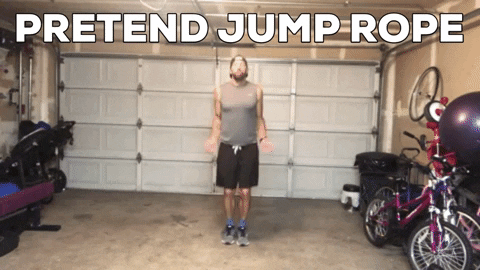 OR
THIS
THAT
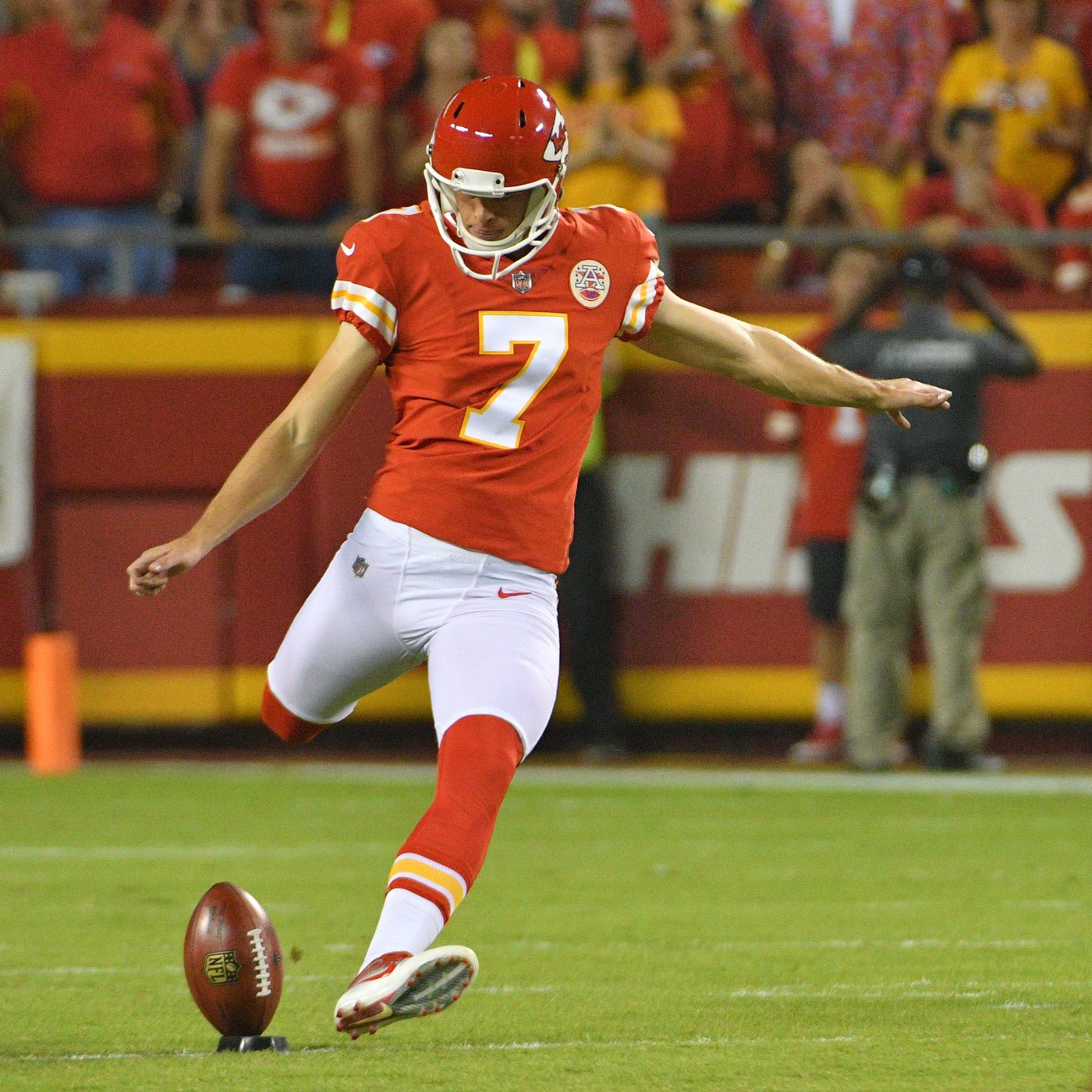 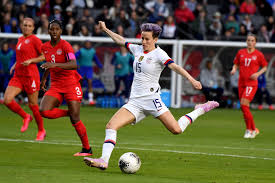 OR
THIS
THAT
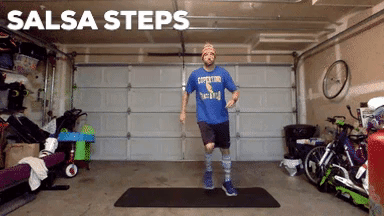 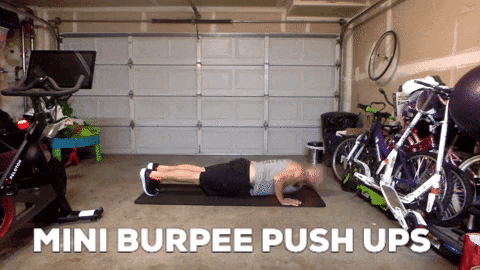 OR
THIS
THAT
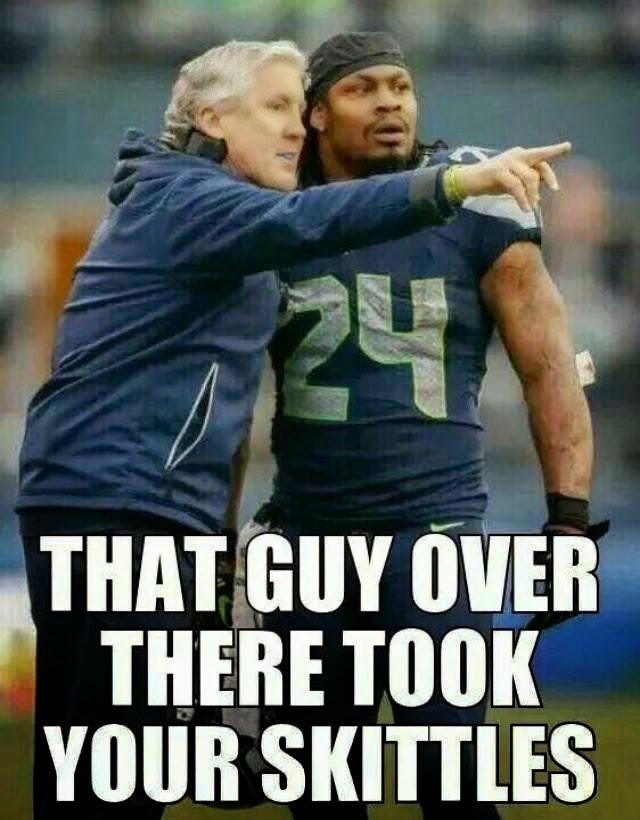 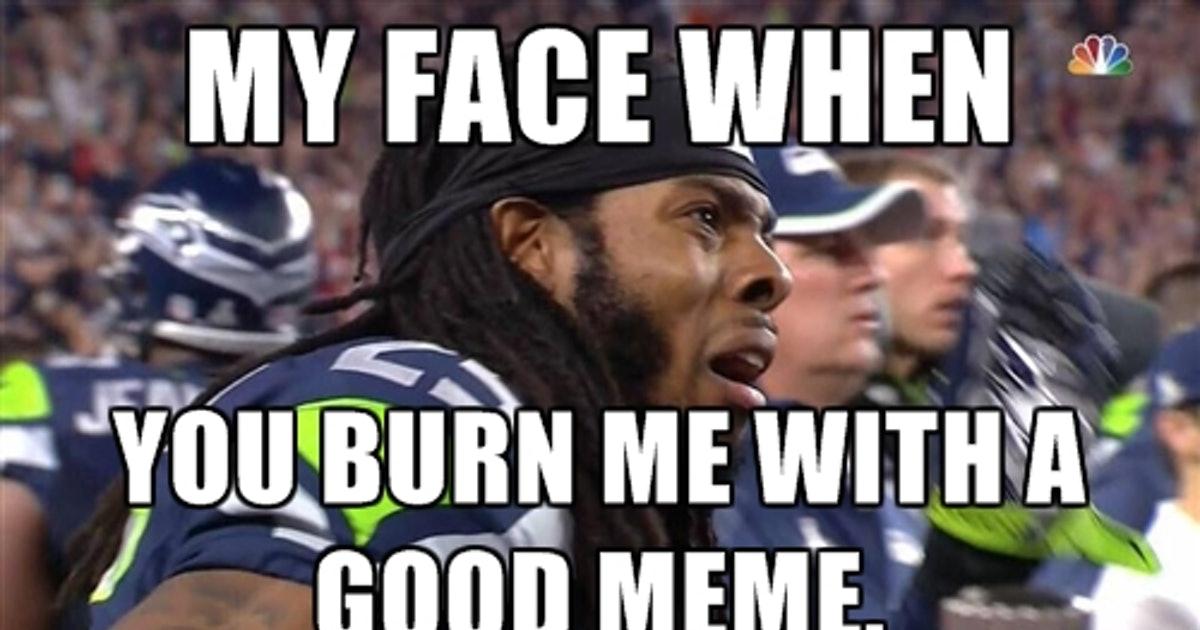 OR
THIS
THAT
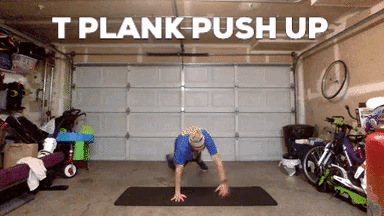 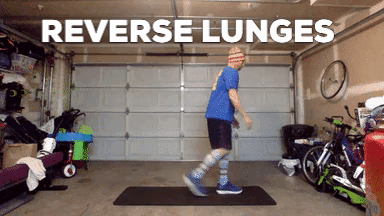 OR
THIS
THAT
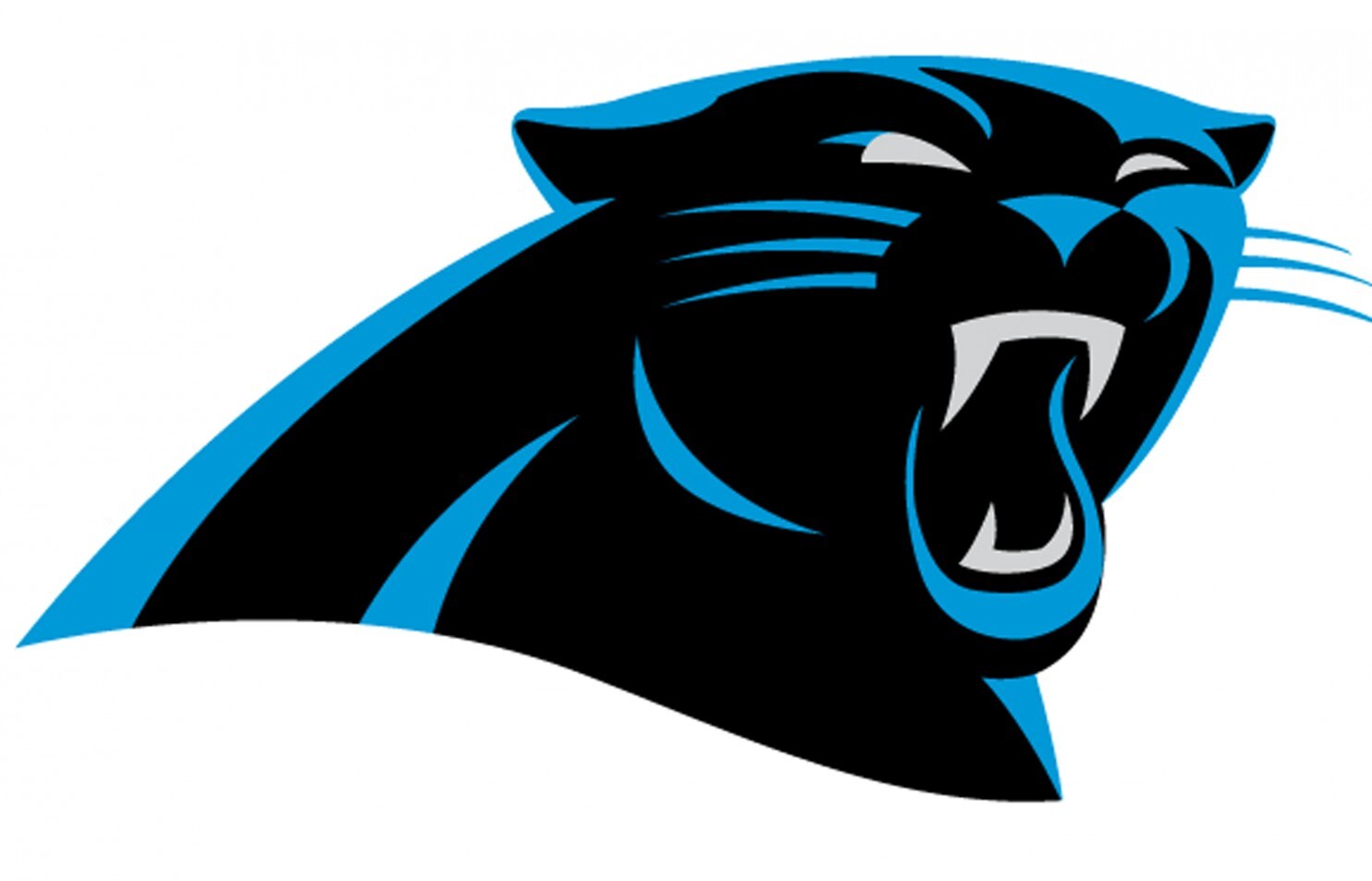 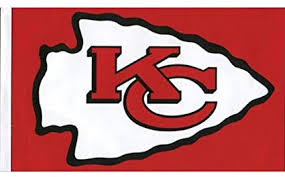 OR
THIS
THAT
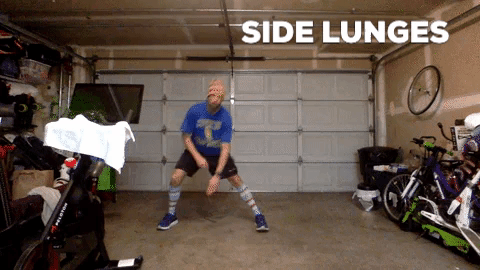 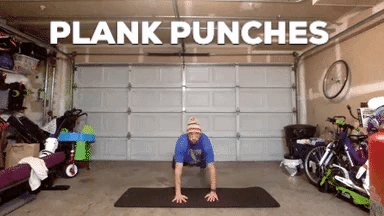 OR
THIS
THAT
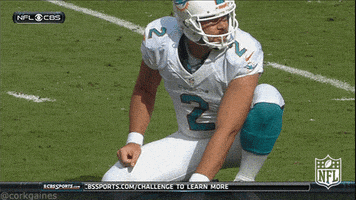 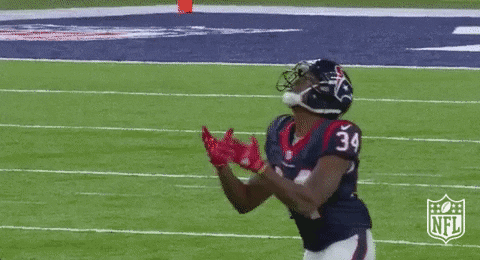 OR
THIS
THAT
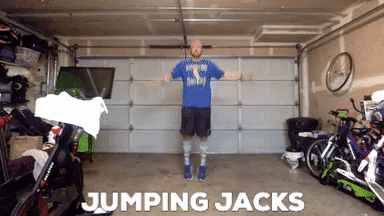 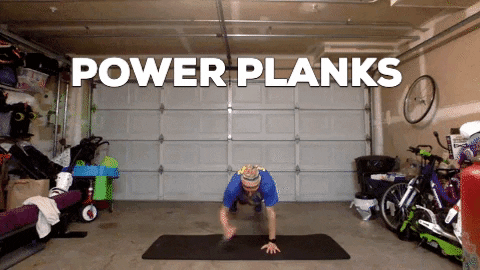 OR
THIS
THAT
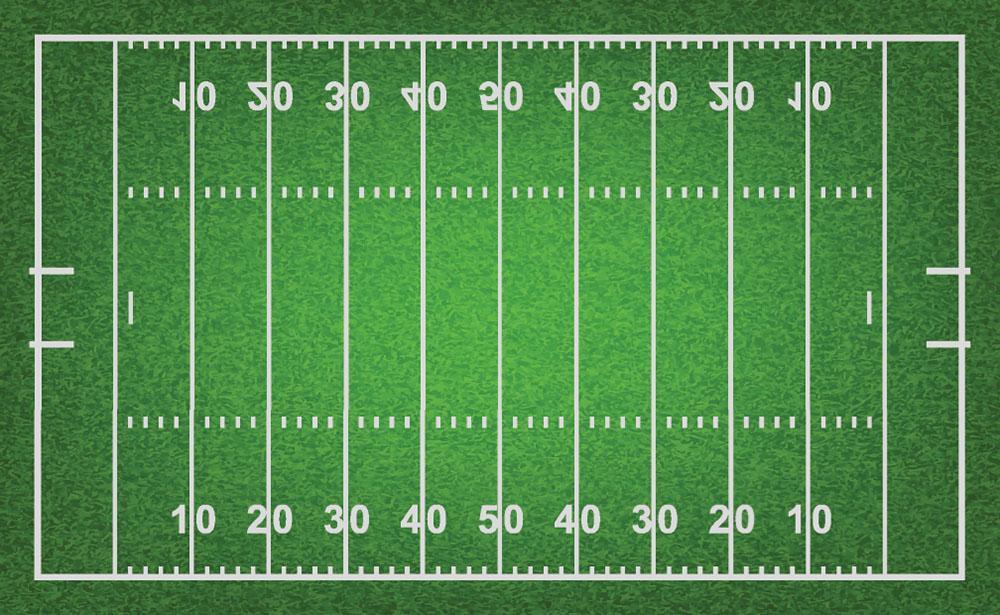 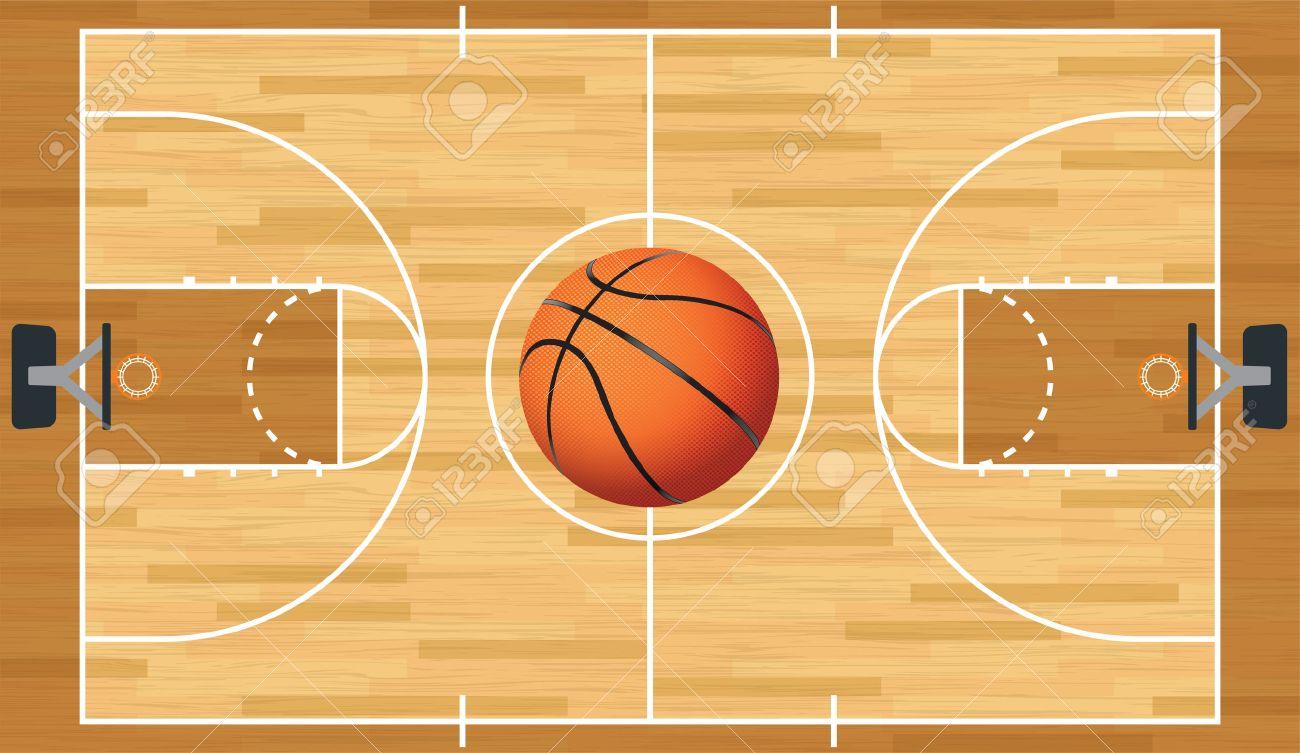 OR
THIS
THAT
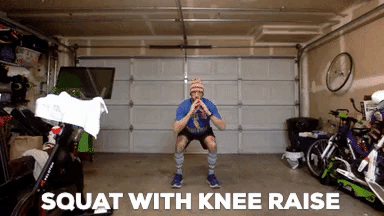 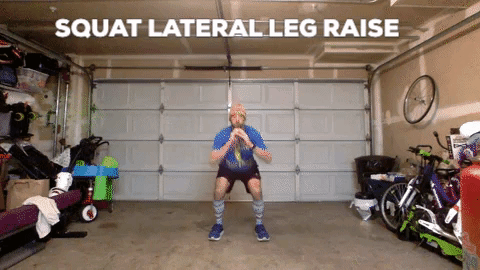 OR